Mise à jour du Comité des normes
Ateliers régionaux de la CIPV 2022
Réunions du CN en 2021-2022 (depuis les Ateliers Régionaux de 2021)
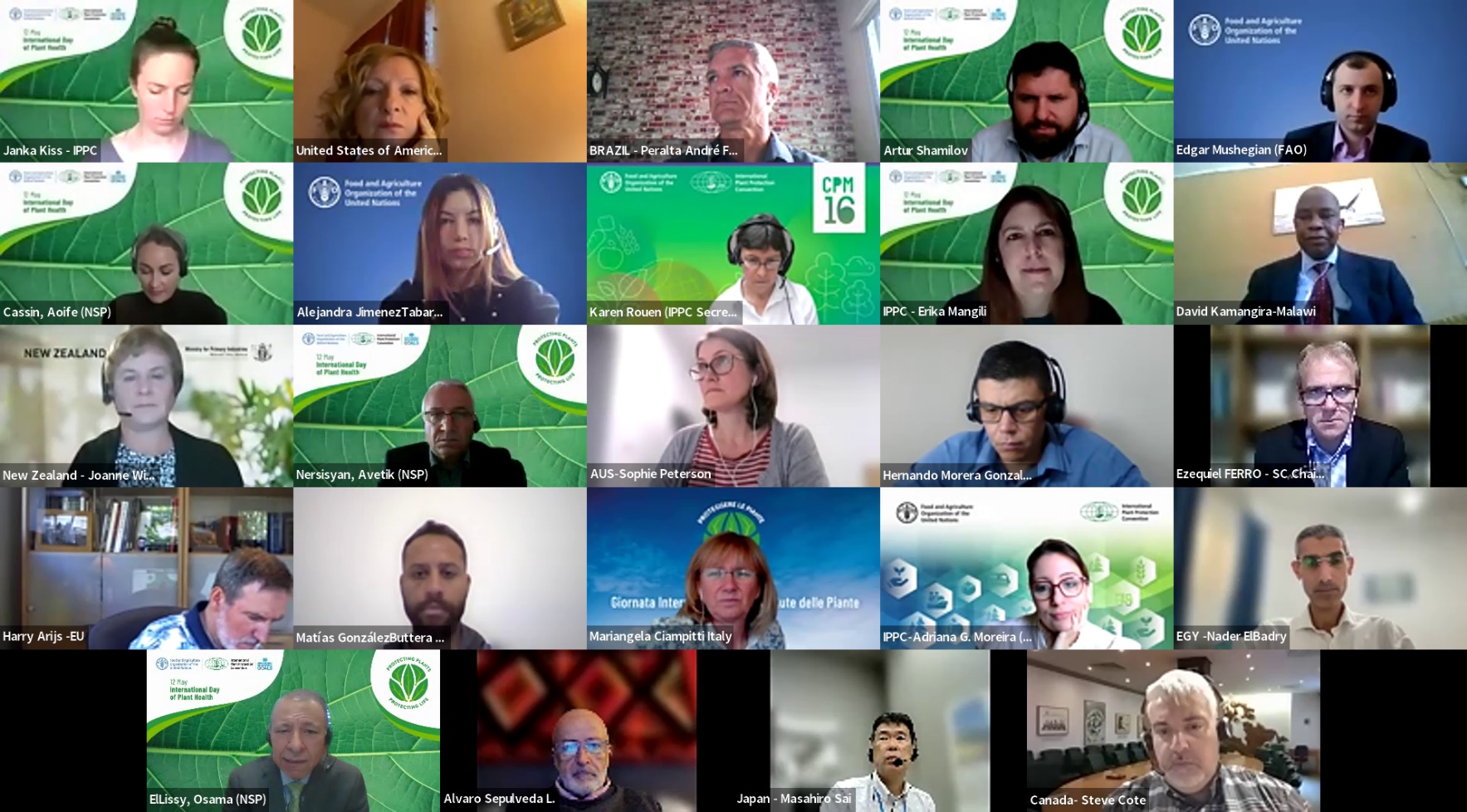 Membres du CN
Un nouveau Président pour le CN !
[Speaker Notes: Notes: Président du CN: période de 3 ans]
Programme de travail du CN
[Speaker Notes: 4 new PTs
2021-027 Cold treatment of Drosophila suzukii on Vitis vinifera;
2021-028 Vapor heat treatment of Planococcus lilacinus on Selenicereus undatus;
2021-029 Irradiation treatment for all stages Aspidiotis destructor;
2021-030 Irradiation treatment for all stages Pseudaulacaspis pentagona.

Acronyms:
LOT – List of Topics for IPPC Standards
TPDP – Technical panel on diagnostic protocols
TPG – Technical panel for the Glossary
TPPT – Technical panel on phytosanitary treatments
TPCS – Technical Panel on Commodity Standards
IPP – International Phytosanitary Portal]
Projets de spécifications approuvés pour la période de consultation
Projets de normes approuvés pour la 1ère période de consultation
Projets de normes approuvés pour la 2e période de consultation
Élaboration d'un projet d'annexe à la NIMP 38
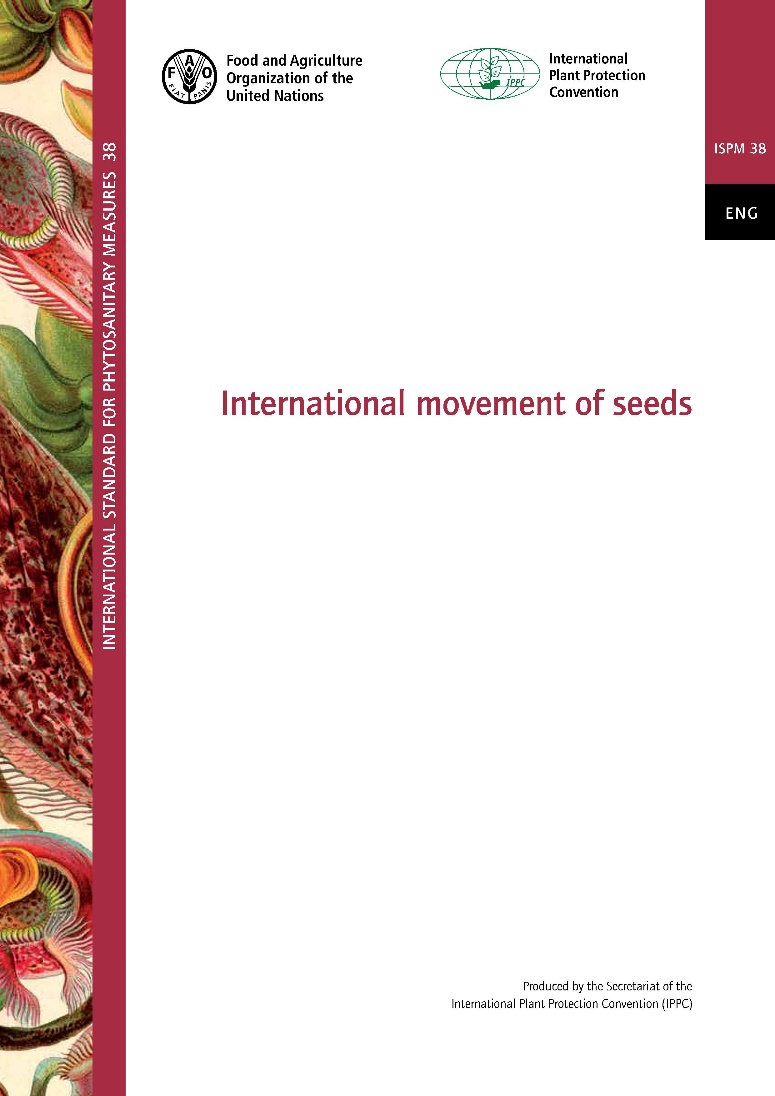 Groupe technique sur les normes de produits(TPCS)
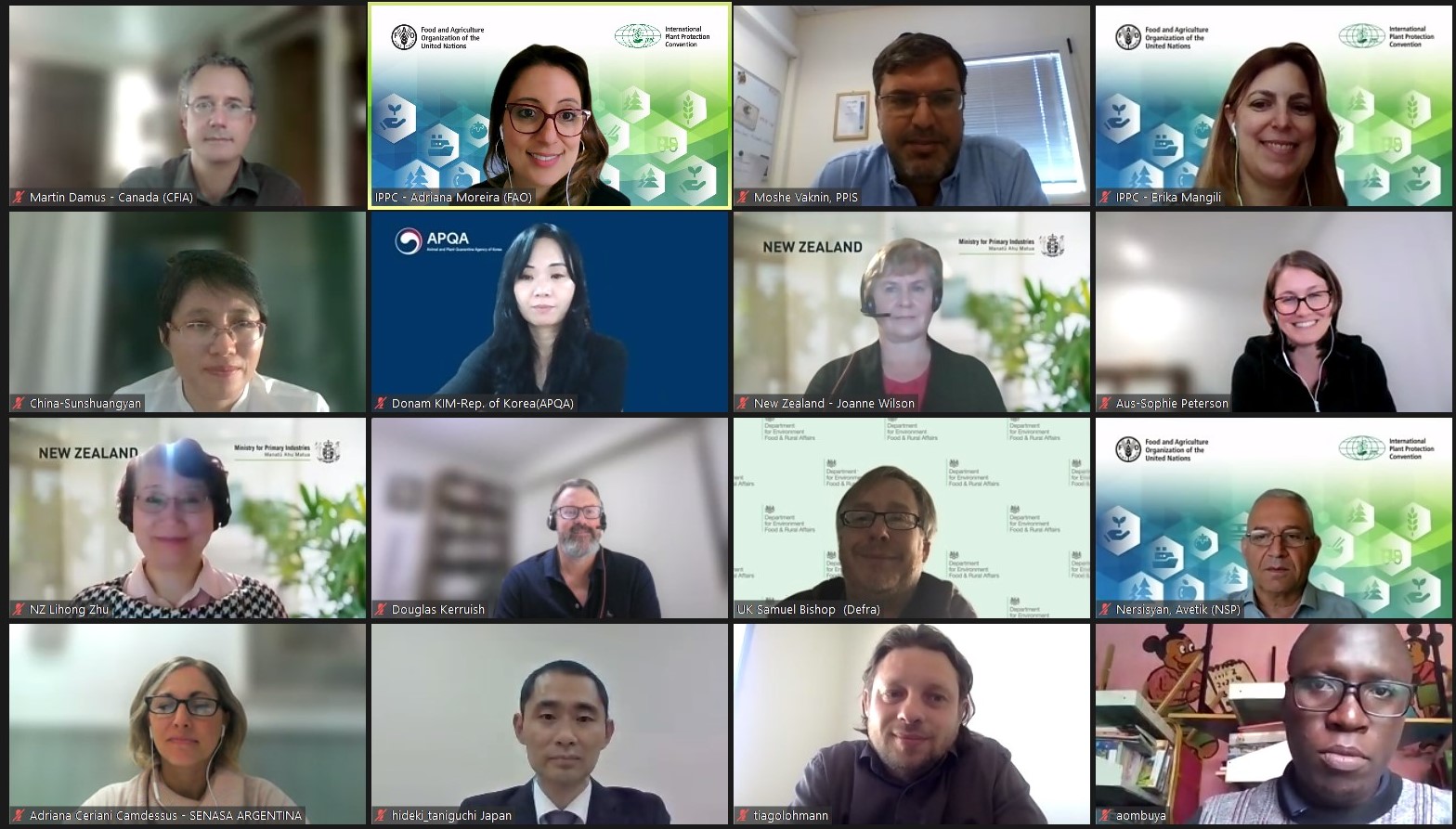 Les groupes de travail d'experts de 2022 (GTE)
Futurs travaux du CN
Merci pour votre attention!
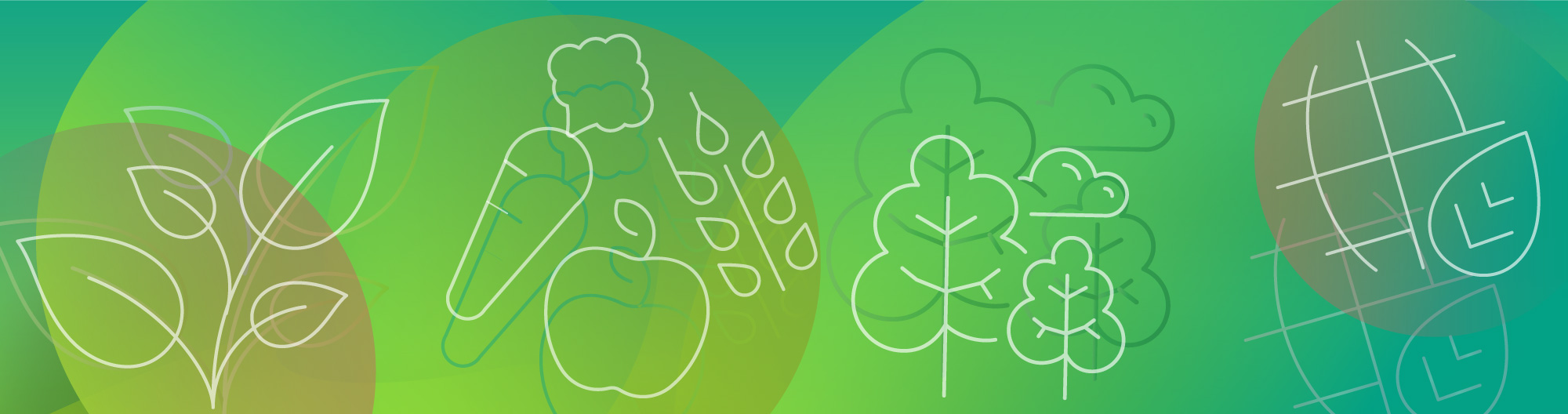 IPPC SecretariatFood and Agriculture Organization of the United Nations (FAO)ippc@fao.org | www.ippc.int